IMSP IMU
“Usage of VI-SEEM infrastructure for Mobile DICOM”
Chisinau 2018
AO RENAM este partenerul IMU  de mai mult de 10 ani
Pe percursul partenieratului au fost realizate mai multe activitati specifice
Una din aceste activitati este proiectul “DICOM Network” care a satisfacut doleantele medicilor clinicisti in ceea ce priveste acoperirea informationala a investigatiilor imagistice
In rezultatul implimentarii proiectului a fost efectuata integrarea in sistemul informational al institutiei a rezultatelor si imaginilor imagistice pe fiecare pacient
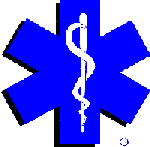 PLATFORMA HIPOCRATE
Sistemul Informational Intergat
3
2 aparate tomograf
3 aparate renghen 
1 aparat RMN
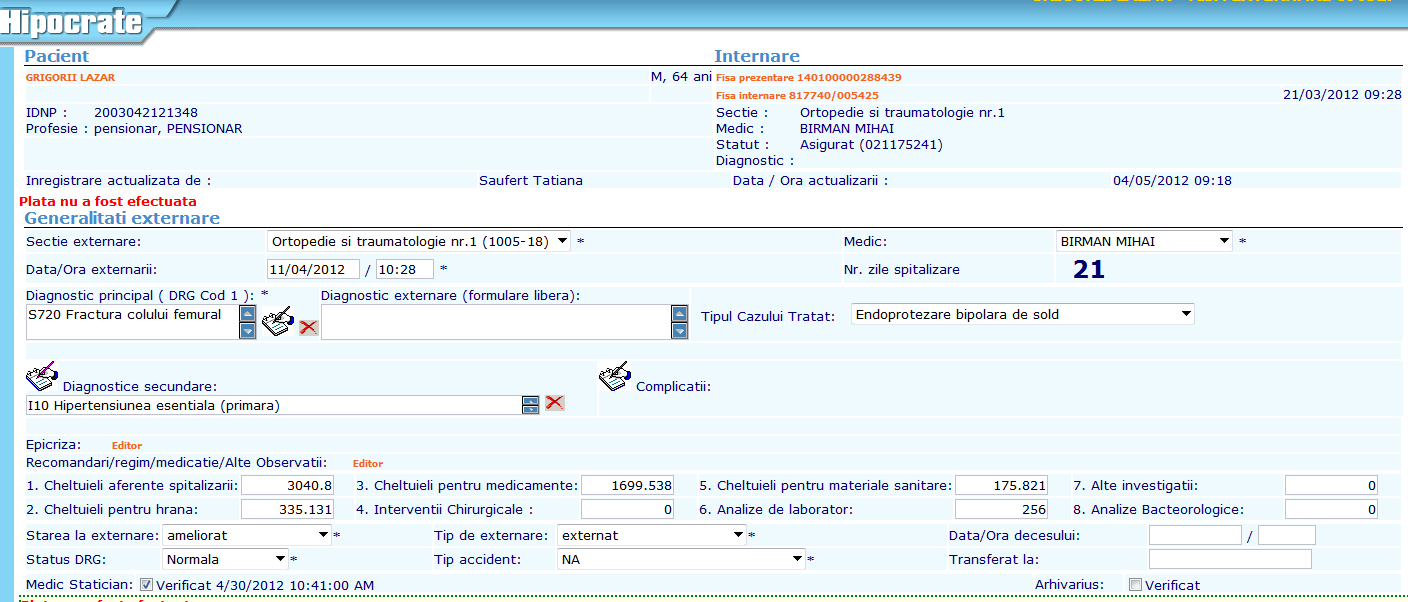 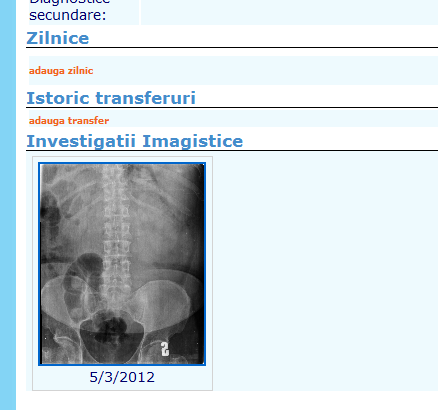 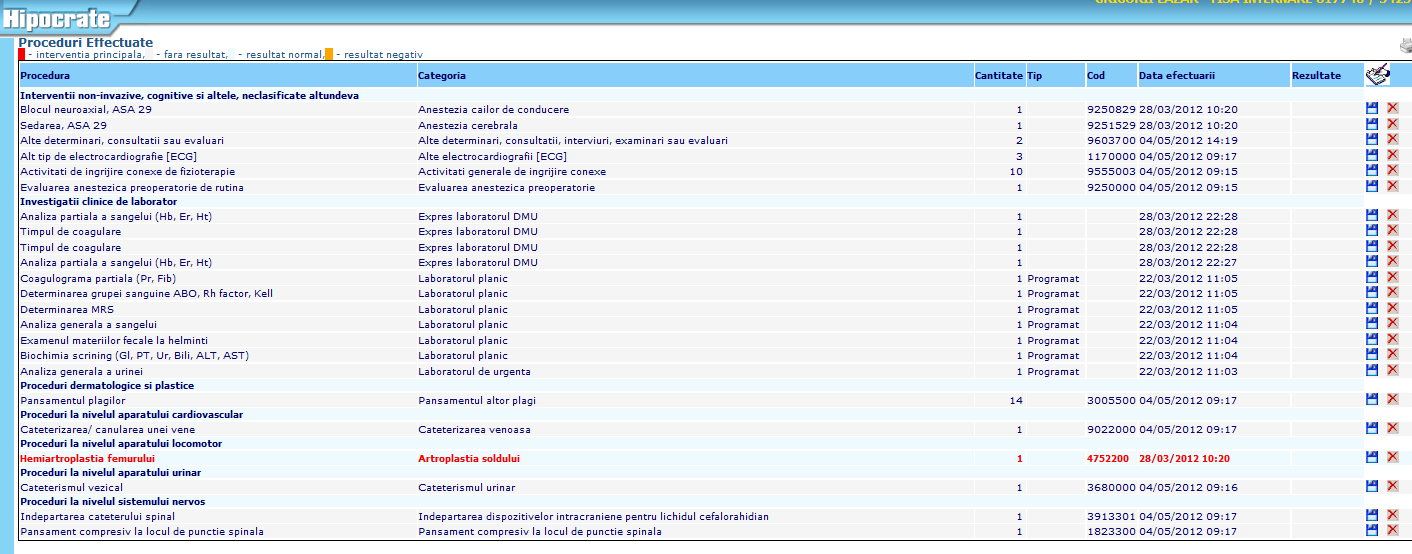 Aparat
Aparat
Aparat
Aparat
PACS
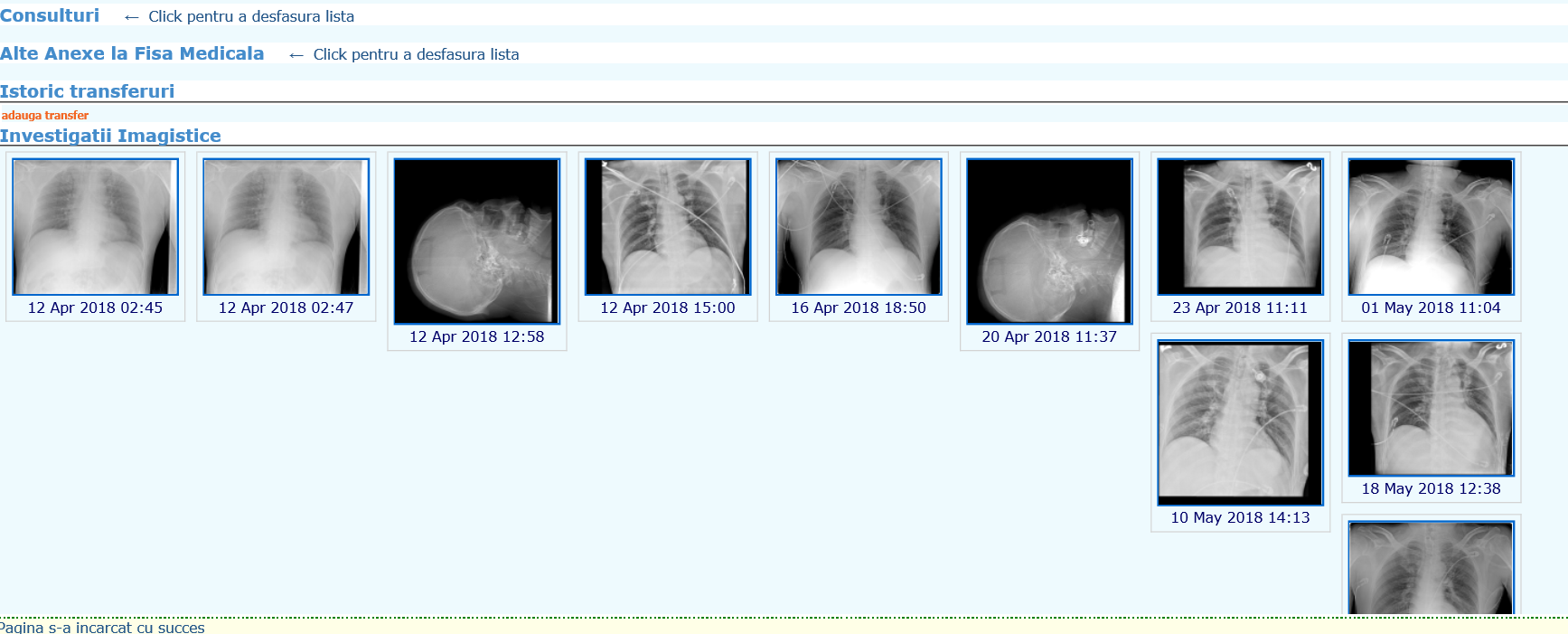 Portal
Hipocrate
Medic clinicist